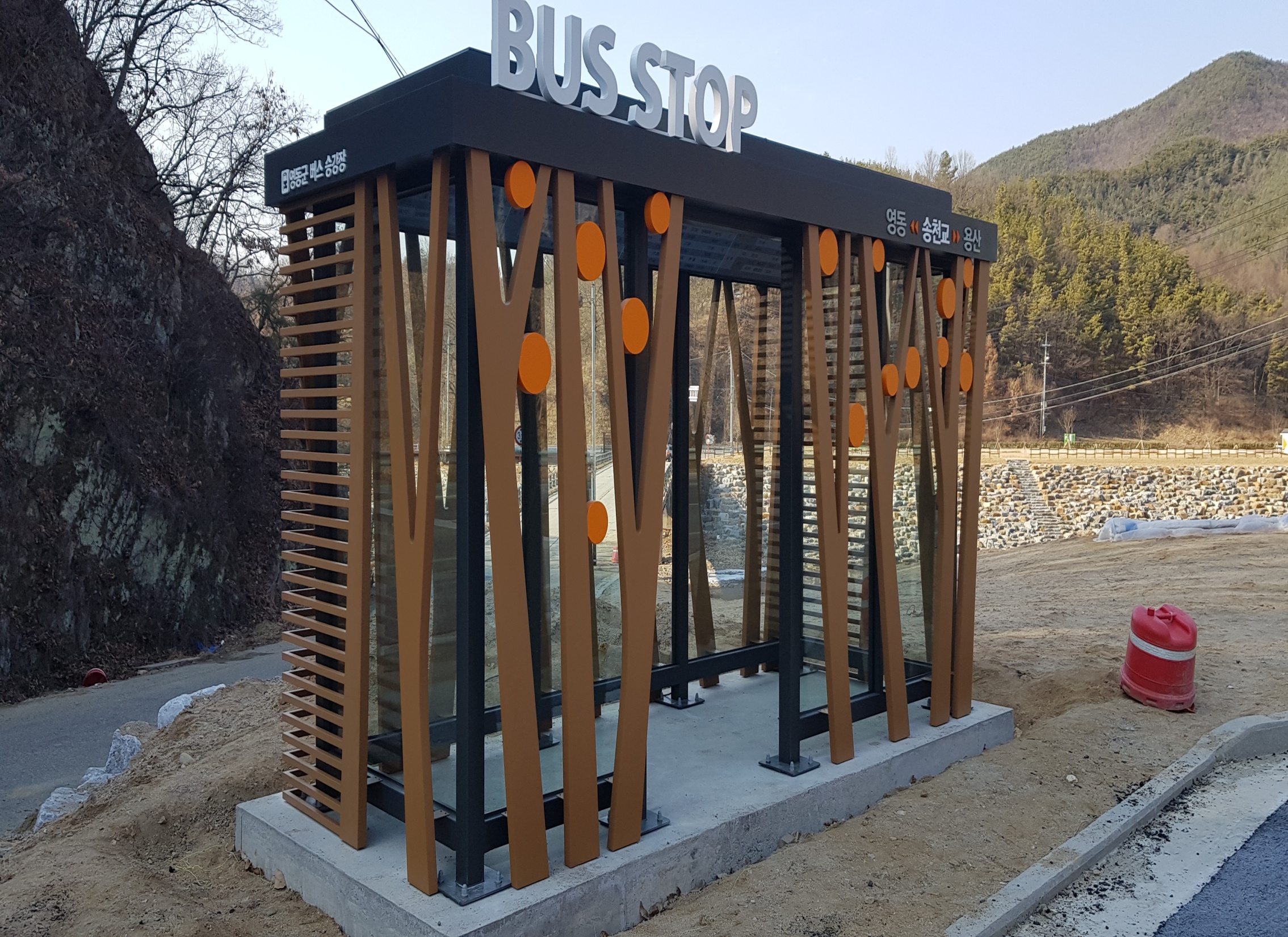 [Speaker Notes: 먼저, 지금의 옥천입니다.]
12-1. 읍·면 조도개선 및 보안등 설치 집행       
기간 및 대상  : 4.1 ∼ 4. 30 /11개읍면/ 236개소
사 업 비 : 183백만원    
내     용 : 설치완료
12-2. 2019년 교통안전 실무협의회 개최
4. 2.(화) 11:00 / 상황실 / 14명 [위원장: 부군수]
교통관련 주요시책, 현안업무, 협조사항 등
12-3. 주차난 해소를 위한 내 집앞 주차장 갖기 사업 신청
신청대상: 부설주차장 설치 의무지역 토지, 건축물소유자
사업규모: 3 ~ 4개소
사 업 비: 10백만원/ 공사비의 80% 지원
12-4. 2019년 수도권 택시 군정광고
소요예산액: 69백만원
광고 기간  : 3. 1. ~ 12. 31.(10개월) / 총 101대
내       용  : 수도권 개인택시 외부 영동군 홍보물 부착
12-5. 만남의 광장 조형물 설치사업
대상/ : 국도4호선  만남의 광장/450백만원
내       용 : 디자인 결정 및 조달청 계약의뢰
12-6. 2019년 안전한 보행환경 조성사업 사전 설계검토
일시/장소 : 4. 9(화)/ 세종(행정안전부 별관)
내용 - 사업 대상자 별 실시설계 도면 검토
           - 자문위원컨설팅 등
12-7. 군도 및 농어촌도로 확포장 사업 추진
12-8. 길현지구 소규모용수개발사업(수원공) 추진
4월 중 / 심천면 길현리 일원 / 3,470백만원
계약 및 착공
12-9. 농번기대비 용수로 퇴적토 준설 추진
4월 중 / 영동읍 부용리 외 12개소 / 25백만원
집행 및 착수
12-10. 일반농산어촌개발 신규지구 추진위원 교육
일시/장소: 2019.  4.  4.(목)  10:00/옥천군한두레권역 
대     상 : 2019년 신규지구 마을만들기 추진위원10명
내     용 : 사업에 대한 이해도모 및 추진위원의 역할 인식
12-11. 2020년 농촌중심지활성화사업 신규사업 중앙 평가
12-12. 기타현안업무
2/4분기 도로관리 심의 위원회 개최(서면심의 : 4. 17일(수)
불법 주정차 주민 신고제 운영 : 4. 17 ∼ 연중 
상반기 교량 정밀점검 : 날근이다리외 71개소 /200백만원
석현리 소교량 설치공사 : 공사집행
▣ 이달의 중점 홍보 사항
 -주차난 해소를 위한 내집앞 주차장 갖기 사업 신청 홍보
   사업비 10백만원/ 공사비의 80%지원 
  / 지역신문 및 감고을소식지 자료